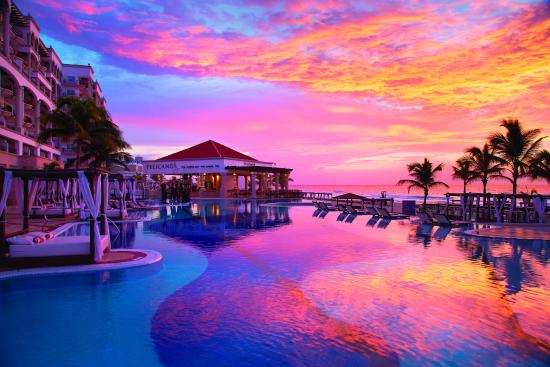 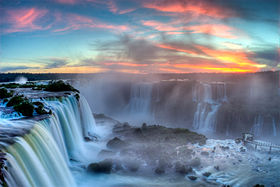 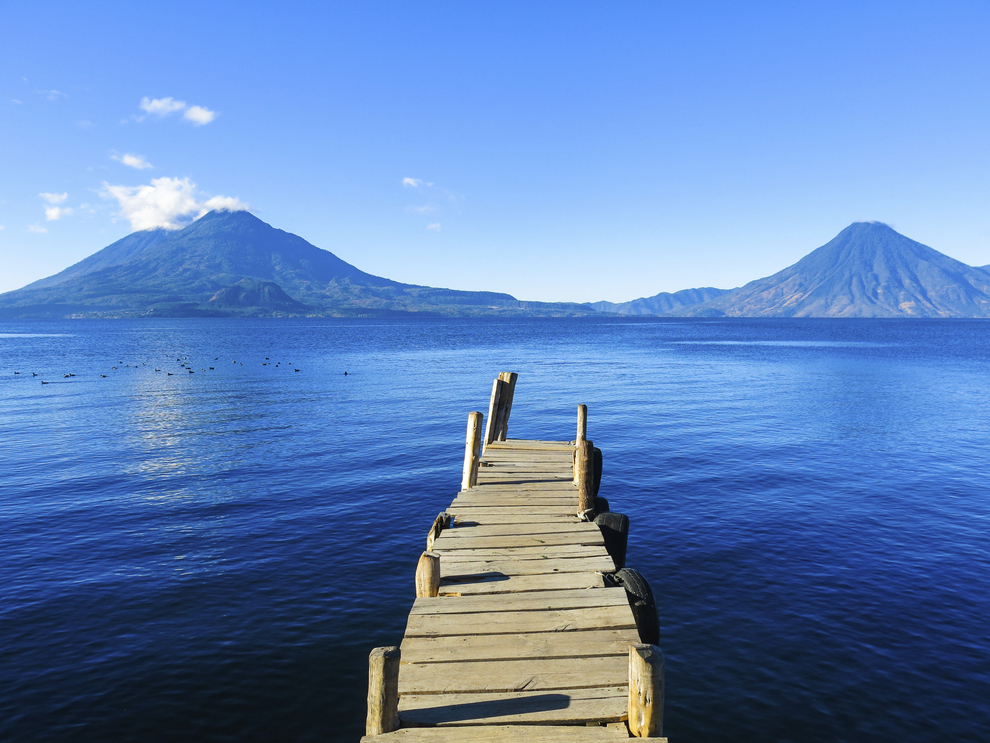 Recursos Turísticos de América Latina
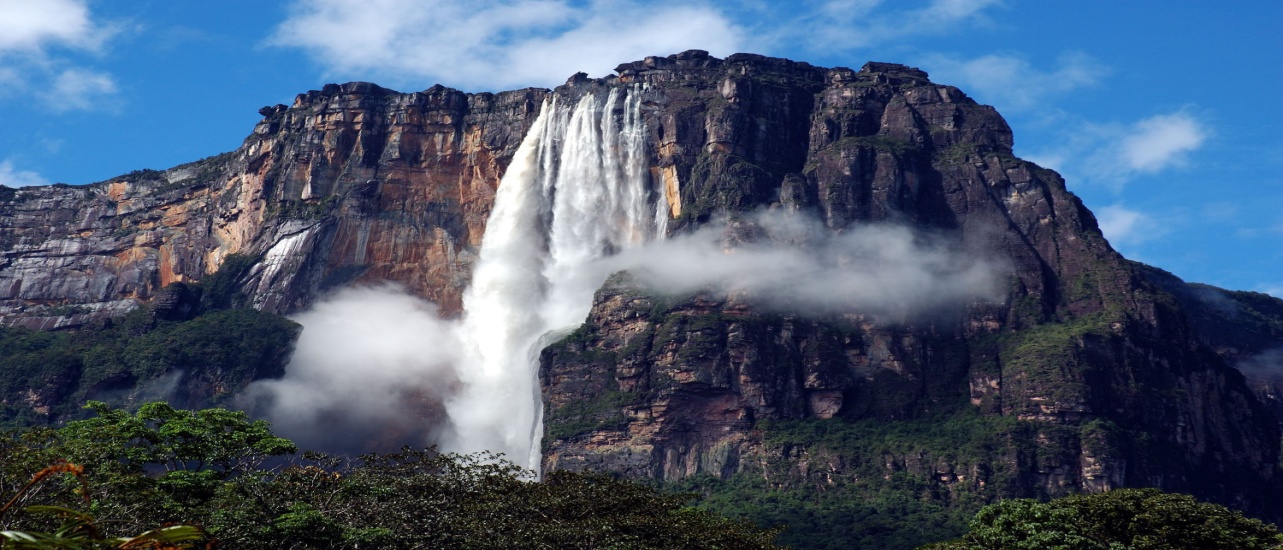 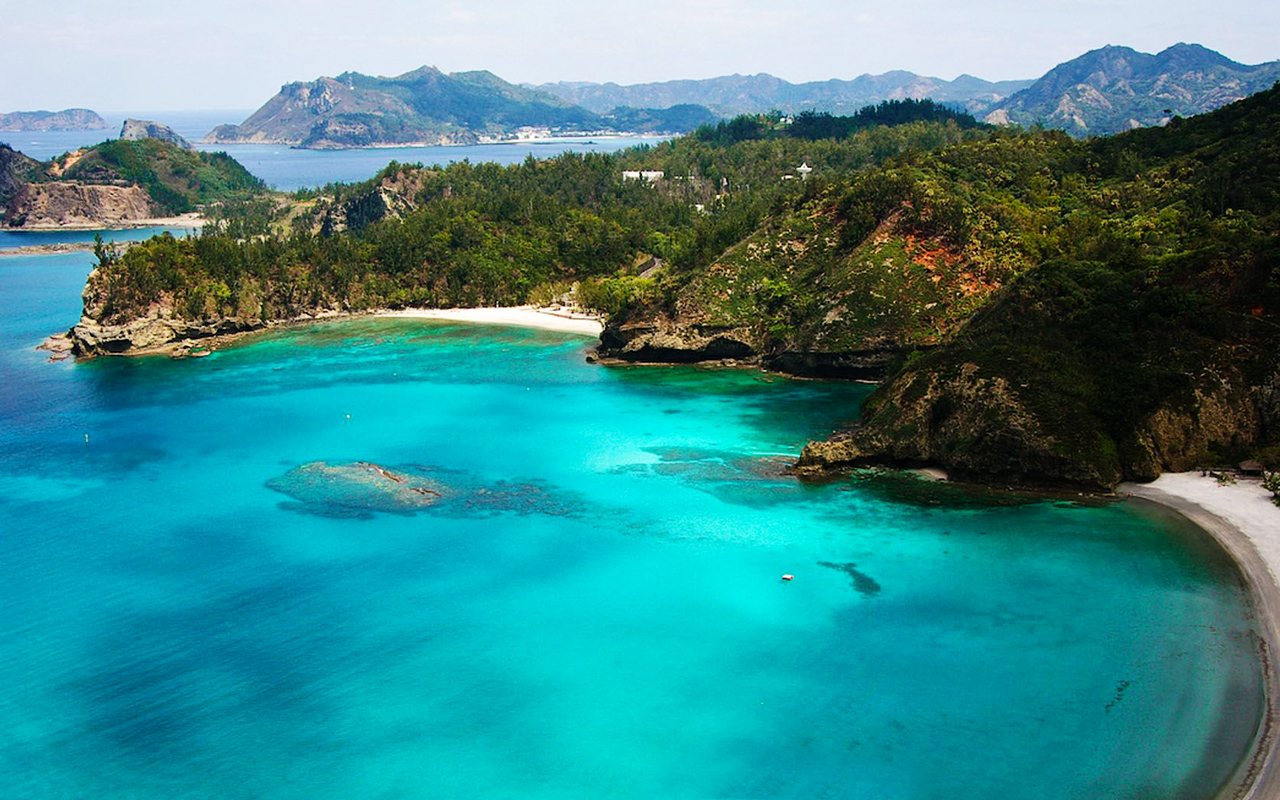 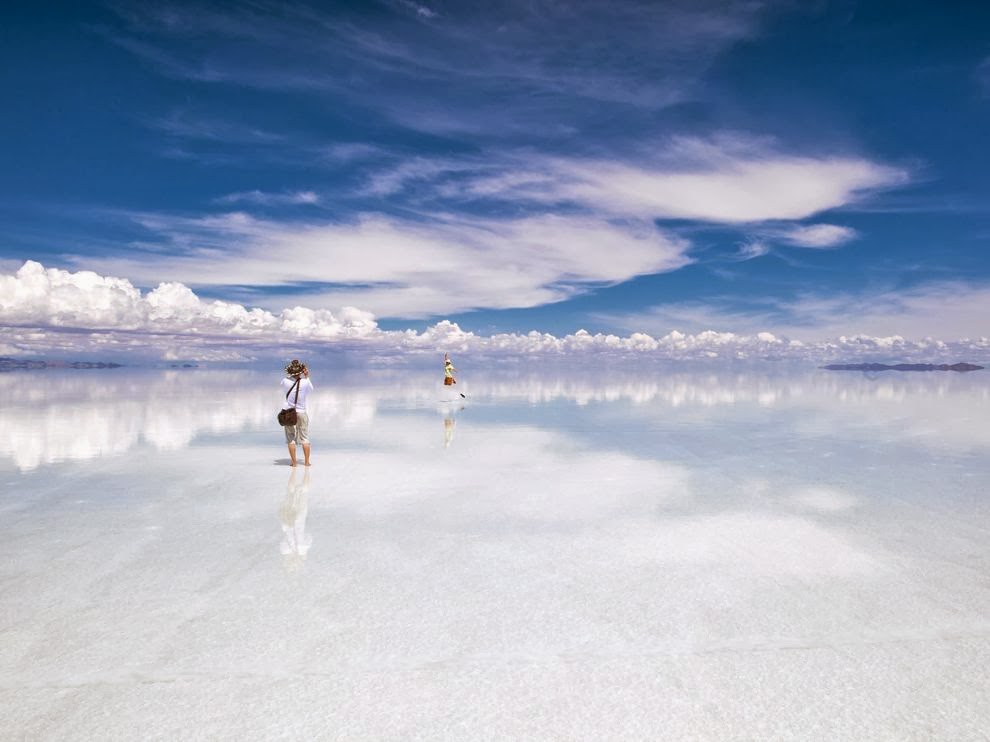 Cancún,México
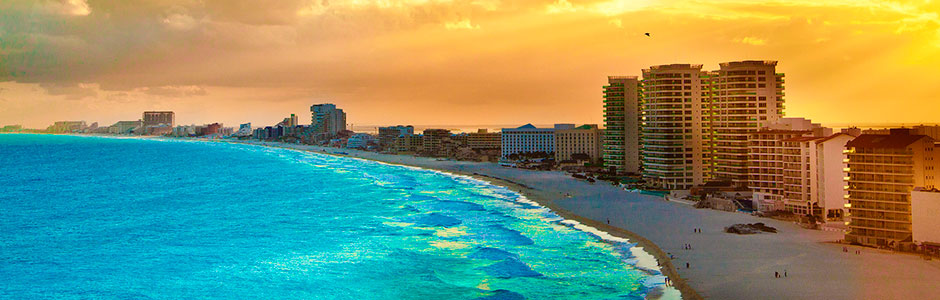 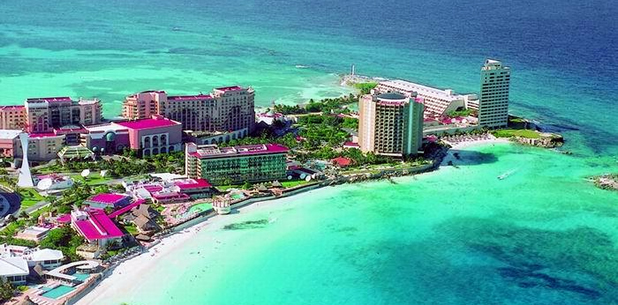 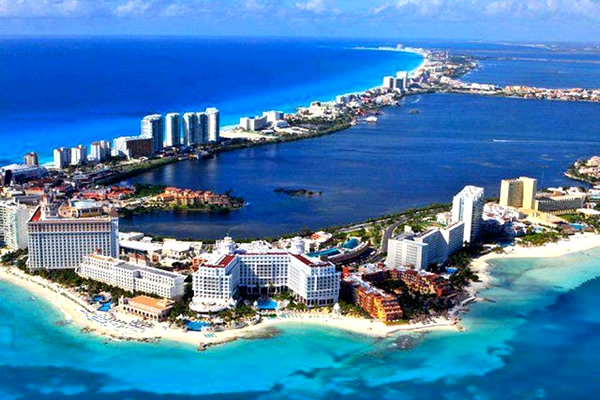 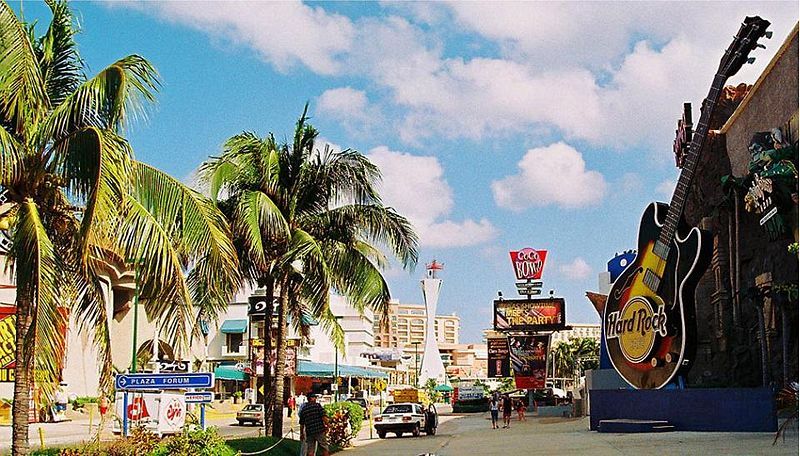 Elegimos Cancún  por que es considerado un destino turístico de nivel internacional y es la ciudad mas poblada de México.
Cataratas del Iguazú,Argentina
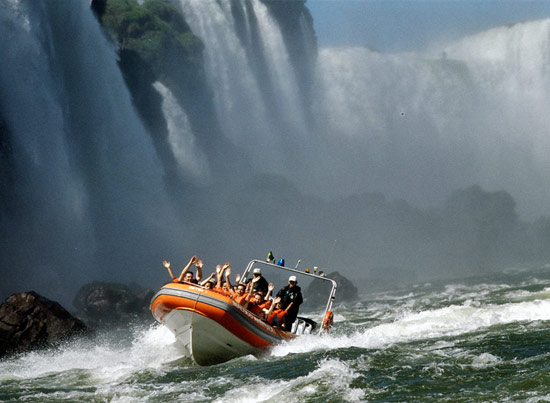 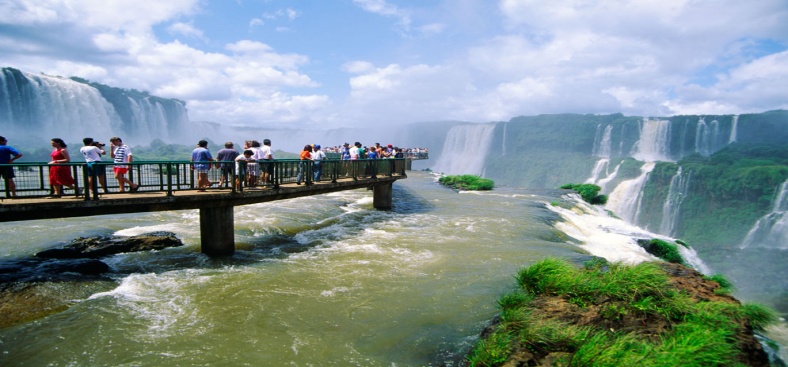 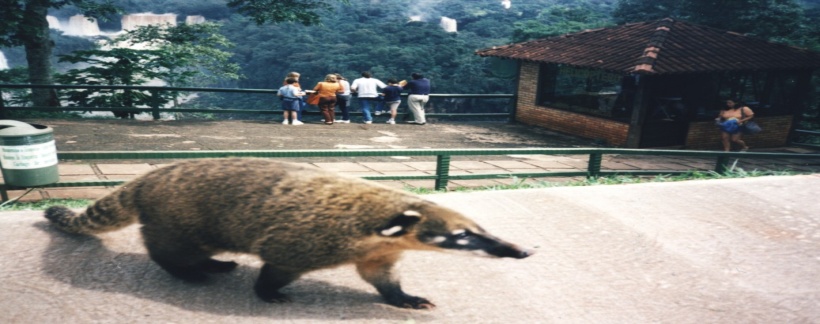 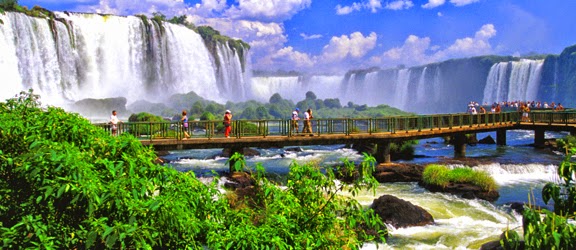 Elegimos Las Cataratas del Iguazú por que es una de las 7 maravillas naturales del mundo, además de ser el atractivo turístico mas importante de la provincia de Misiones.
Lago Atitlan,Guatemala
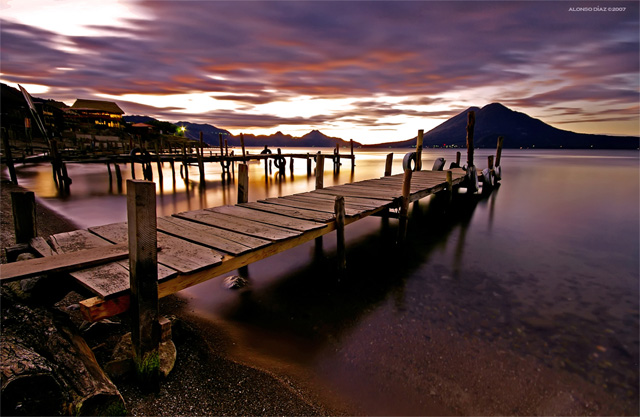 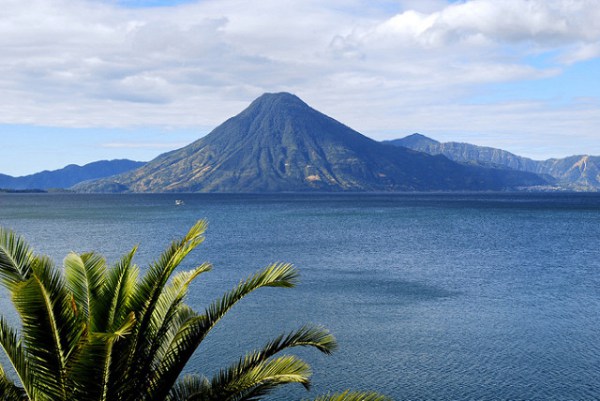 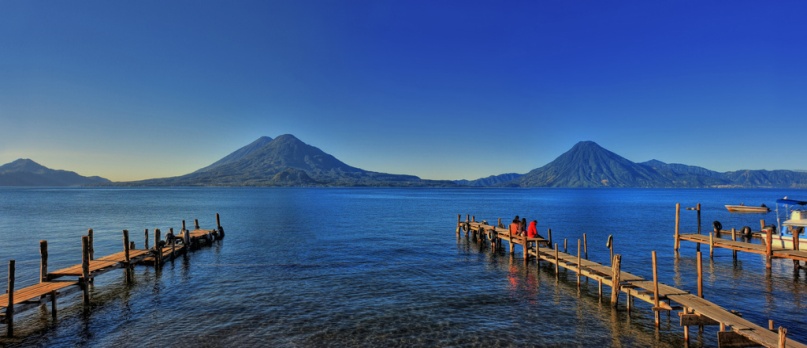 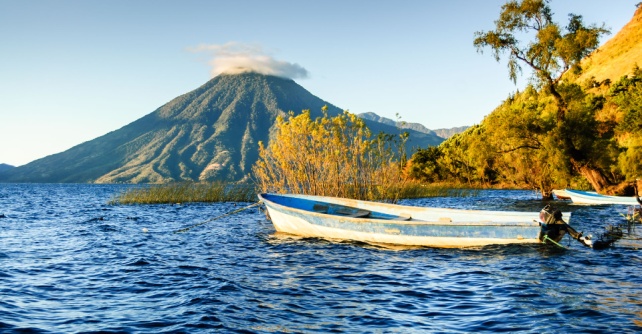 Elegimos El Lago Atitlan por que este es el mas profundo de todo Centroamérica y tiene hermosas vistas por estar rodeado de 3 volcanes.
Salto Ángel,Venezuela
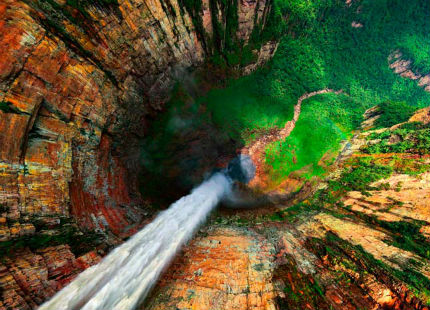 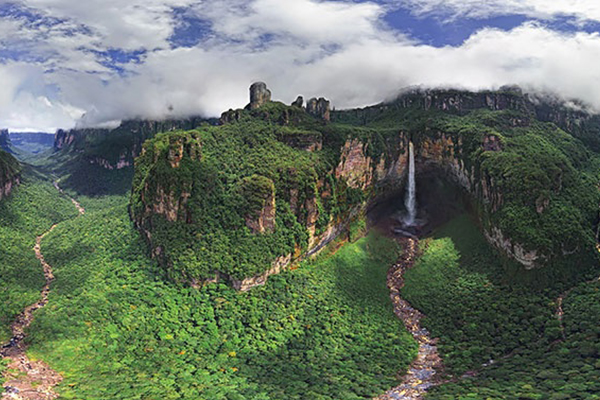 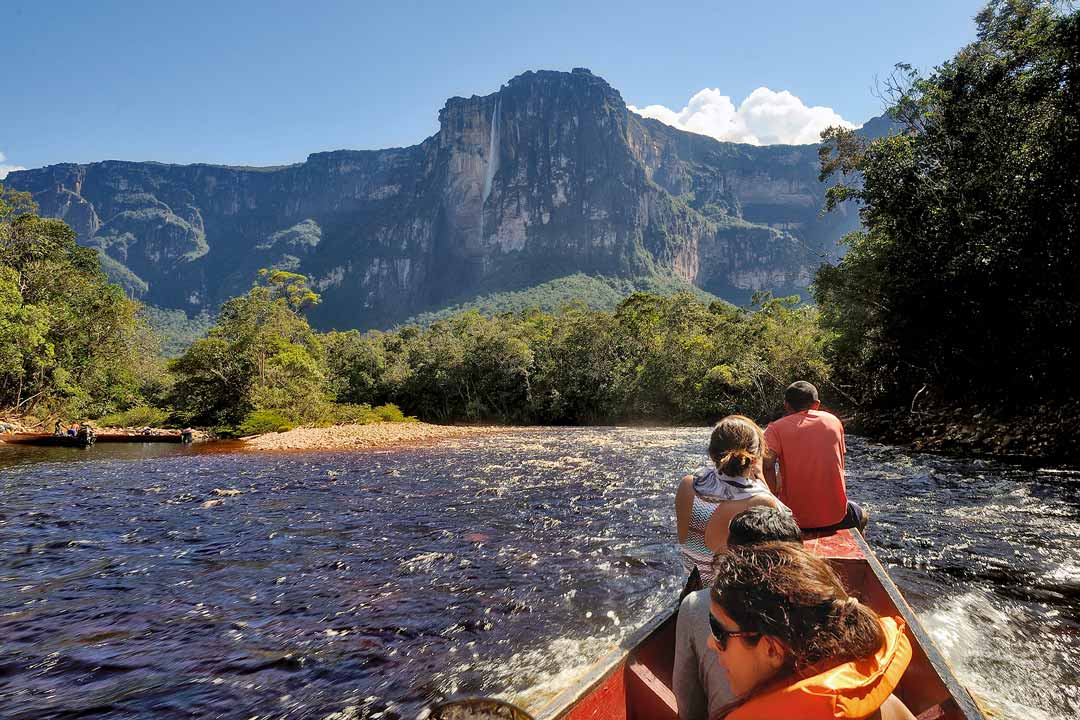 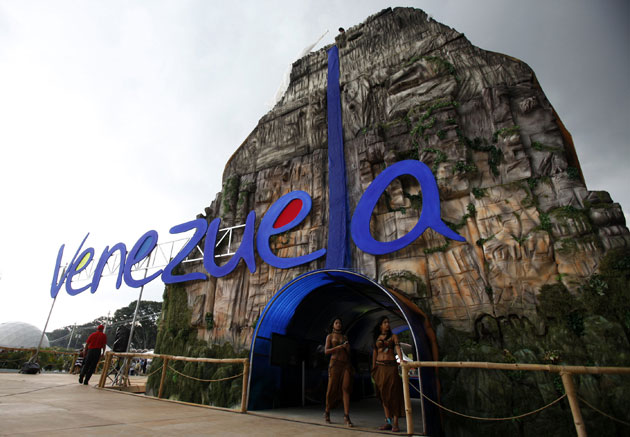 Elegimos El Salto Ángel por que es el mas grande del mundo con 997 metros de altura, y este es un espacio natural protegido y establecido como parque nacional.
Salinas de Uyuni, Bolivia
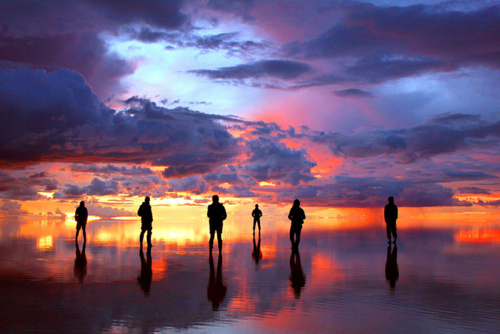 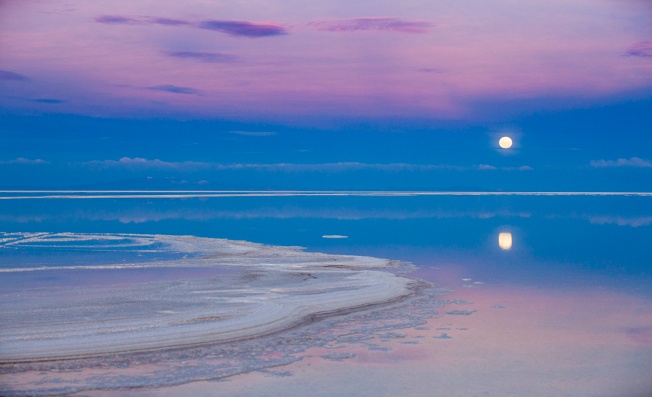 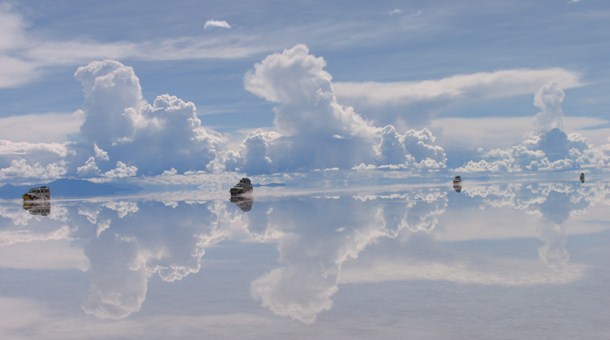 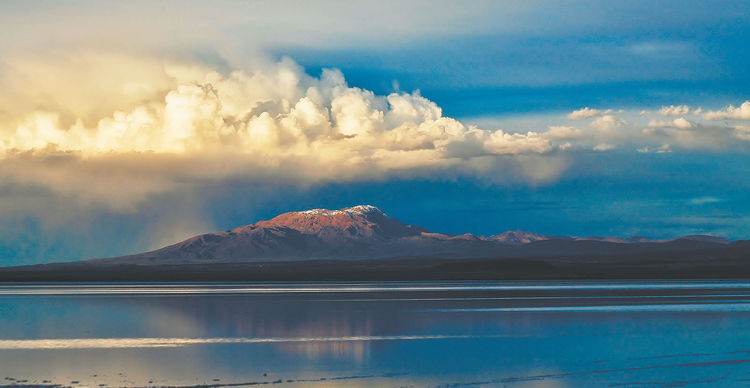 Elegimos Las Salinas de Uyuni por que es el desierto de sal mas grande del mundo, y este es un hermoso paisaje donde se pueden observar como el cielo y la tierra se mezclan dando  la oportunidad de tomar excelentes fotografías.
Islas Galápagos, Ecuador
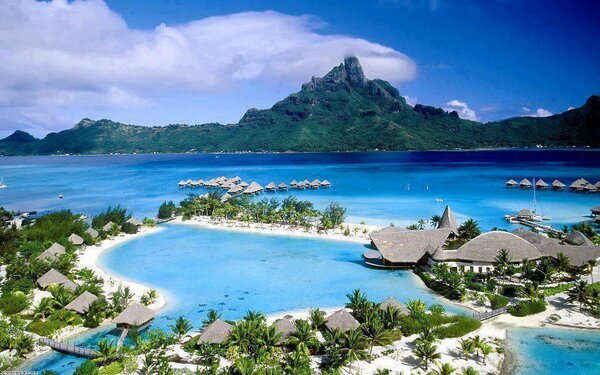 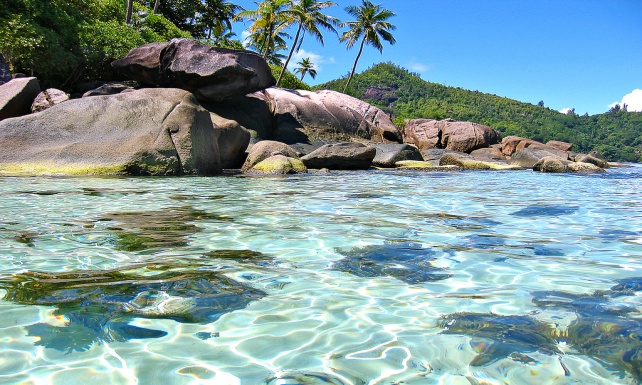 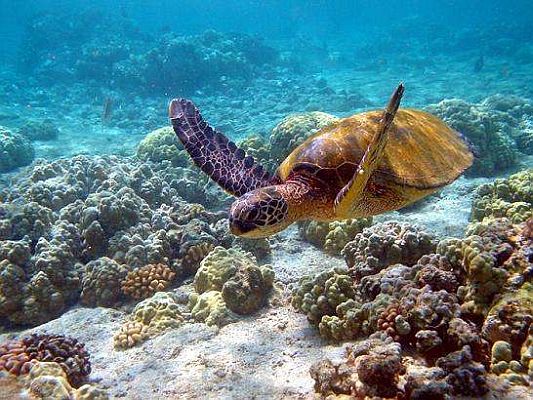 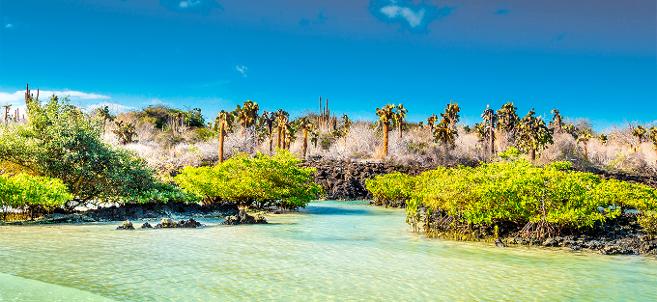 Elegimos Las Islas Galápagos por las grandes ciudades que tienes y por la conciencia de sus habitantes sobre la naturaleza y por su turismo ecológico.
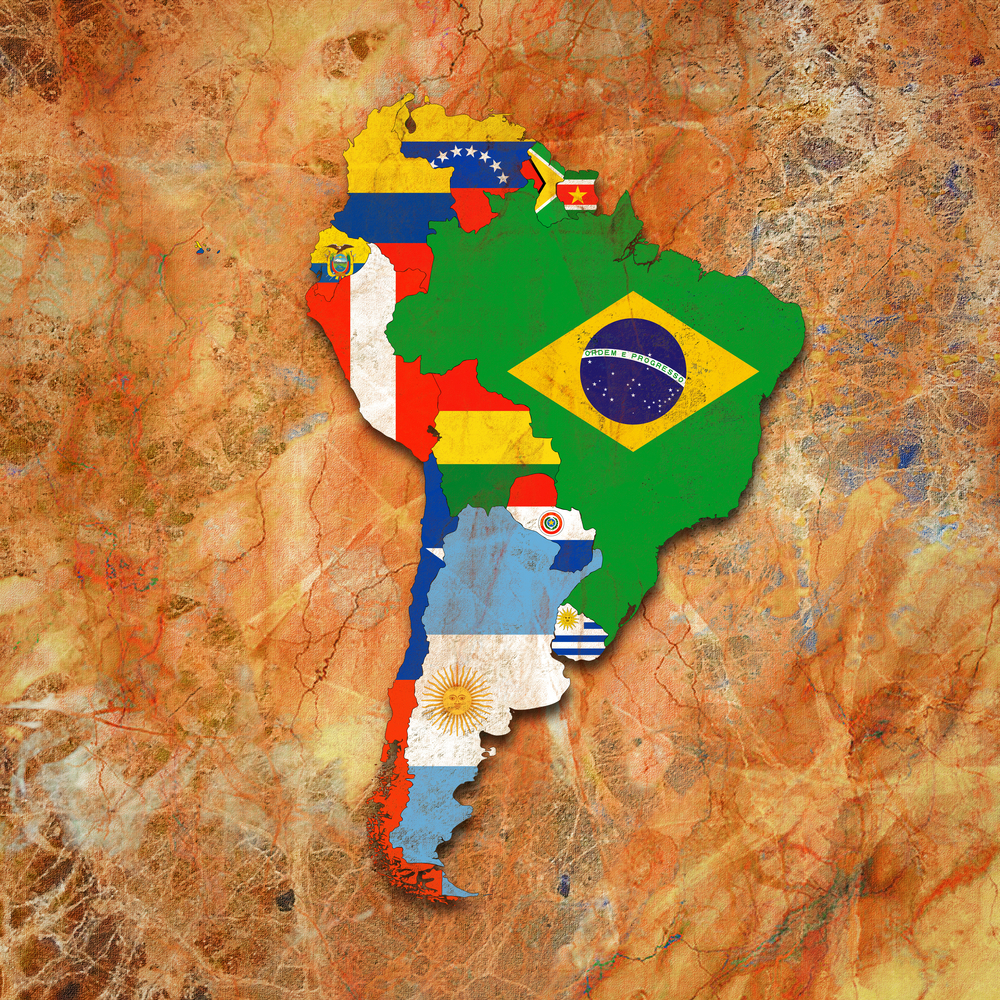 Hecho por:
           Ayala Agustina
           Suerte Valentina
           Dure Augusto
           Cano Candela